3. Temas/Problemas da cultura cientifico-tecnológica
Opção A-  A ciência, o poder e os riscos.
Depois de termos estudado as características do conhecimento científico, agora iremos reflectir sobre o impacto da ciência na nossa vida quotidiana.
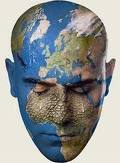 A Ciência e as suas aplicações tecnológicas (tecnociência) trouxeram-nos benefícios que jamais imaginávamos, e, por isso, mudou de uma forma radical o modo como vivemos a nível mundial.
Podemos definir:
Ciência:
Conhecimento sistematizado e metódico, que utiliza raciocínios, provas e demonstrações para ir além da experiência e obter conclusões mais precisas e rigorosas acerca da Natureza;
Usa processos metodológicos próprios para explicar e compreender os fenómenos (naturais e sociais);
Pretende formular leis e teorias explicativas que permitam controlar a Natureza e pô-la ao serviço do ser humano.
Tecnociência:
Sistema de saber que reúne simultaneamente as finalidades específicas da Ciência- a procura do conhecimento objectivo;
A procura da técnica;
A orientação para o controlo e domínio do real.
É difícil imaginar vivermos sem os recursos que a Ciência e as tecnologias nos facultam. Mas, não significa que não tenham os seus riscos.Teremos de ser prudentes, pois a rapidez do progresso científico e tecnológico gerou:● de certa forma uma ilusão/aparência optimista do Futuro;● Uma crença ingénua/pura na capacidade do ser humano alcançar um conhecimento absoluto do Universo.
Ao longo do séc. XIX, foi desenvolvida a ideia de que a Ciência pode resolver todos os problemas e dificuldades que afectam os seres humanos.
Cientismo:

É a atitude intelectual que concebe a Ciência como verdadeira e capaz de trazer felicidades aos seres humanos, é uma atitude positivista.
Podemos assim verificar: que a Ciência  e o uso das tecnologias demonstram duas perspectivas: uma benéfica, ou seja, o avanço trará felicidades aos seres humanos; e uma maléfica e cheia de perigos, este avanço pode trazer muitos riscos para a humanidade ( ex: centrais nucleares e radioactividade).
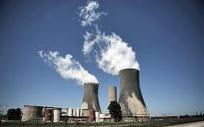 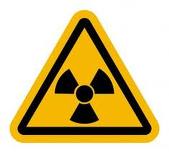 Tecnociência: Prós e Contras
Prós:
Melhor qualidade de vida;
Libertação das tarefas rotineiras, pesadas e escravizantes, dando aos seres humanos mais autonomia, conforto e tempo de lazer;
Aumento da produtividade e da riqueza;
Melhores cuidados de saúde;
Aumento da esperança média de vida;
Novas fontes e formas de energia alternativas às tradicionais permitindo aumentar os consumos;
Acesso à informação e à cultura.
Contras:
Poluição;
Esgotamento dos recursos, designadamente das energias não renováveis;
Desemprego;
Acidentes (rodoviários, aéreos, de trabalho…);
Aplicação à guerra: guerra química, bacteriológica, ar mas cada vez mais sofisticadas…;
Maior desigualdade entre ricos e pobres e países mais desenvolvidos e menos desenvolvidos;
Submeter o ser humano ao ritmo da máquina;
Possibilitar a interferência na privacidade e limitar a liberdade individual.
O papel da FilosofiaA Filosofia tem a função de questionar e interrogar os efeitos e os impactos positivos e negativos que a tecnociência pode provocar nas sociedades.Ex: ● Quais são os riscos para o ser humano e para a Natureza do poder quase absoluto da Ciência e do desenvolvimento tecnológico?● A QUEM COMPETE FAZER O CONTROLO ÉTICO DA INVESTIGAÇÃO E DAS APLICAÇÕES PRÁTICAS DA TECNOCIÊNCIA?● Qual é o papel e responsabilidade: dos cientistas? Dos políticos? Das organizações não governamentais? E o nosso?● Como encontrar respostas para todas estas interrogações?● Como podemos alterar a situação?
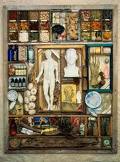 Em Suma:Verificamos que a tecnociência nos trouxe consequências positivas (ex: melhor qualidade de vida, aumento da esperança de vida…) e negativas (ex: manipulação genética, diluição dos valores…).